VIRUS
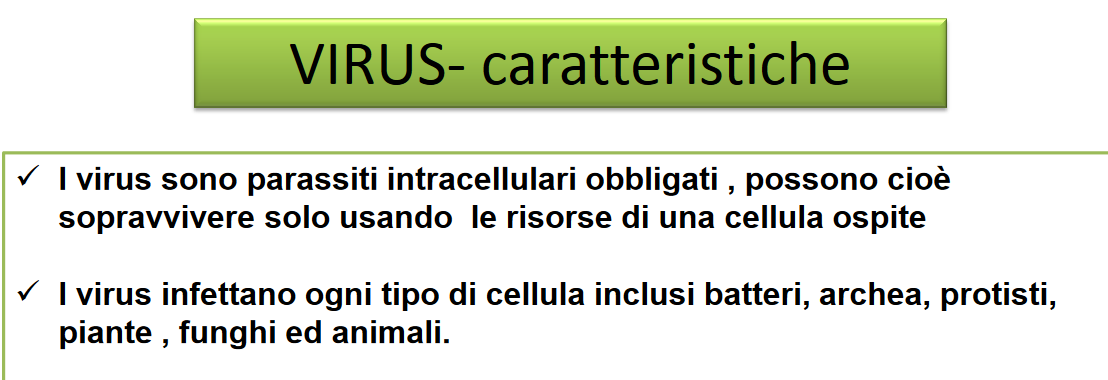 costituiti da acido nucleico e capside proteico
Alcuni presentano uno strato supplementare
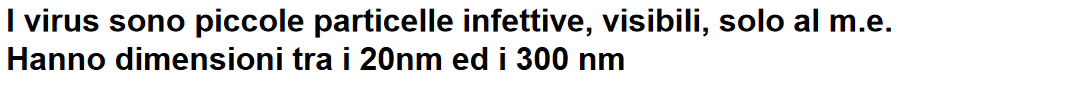 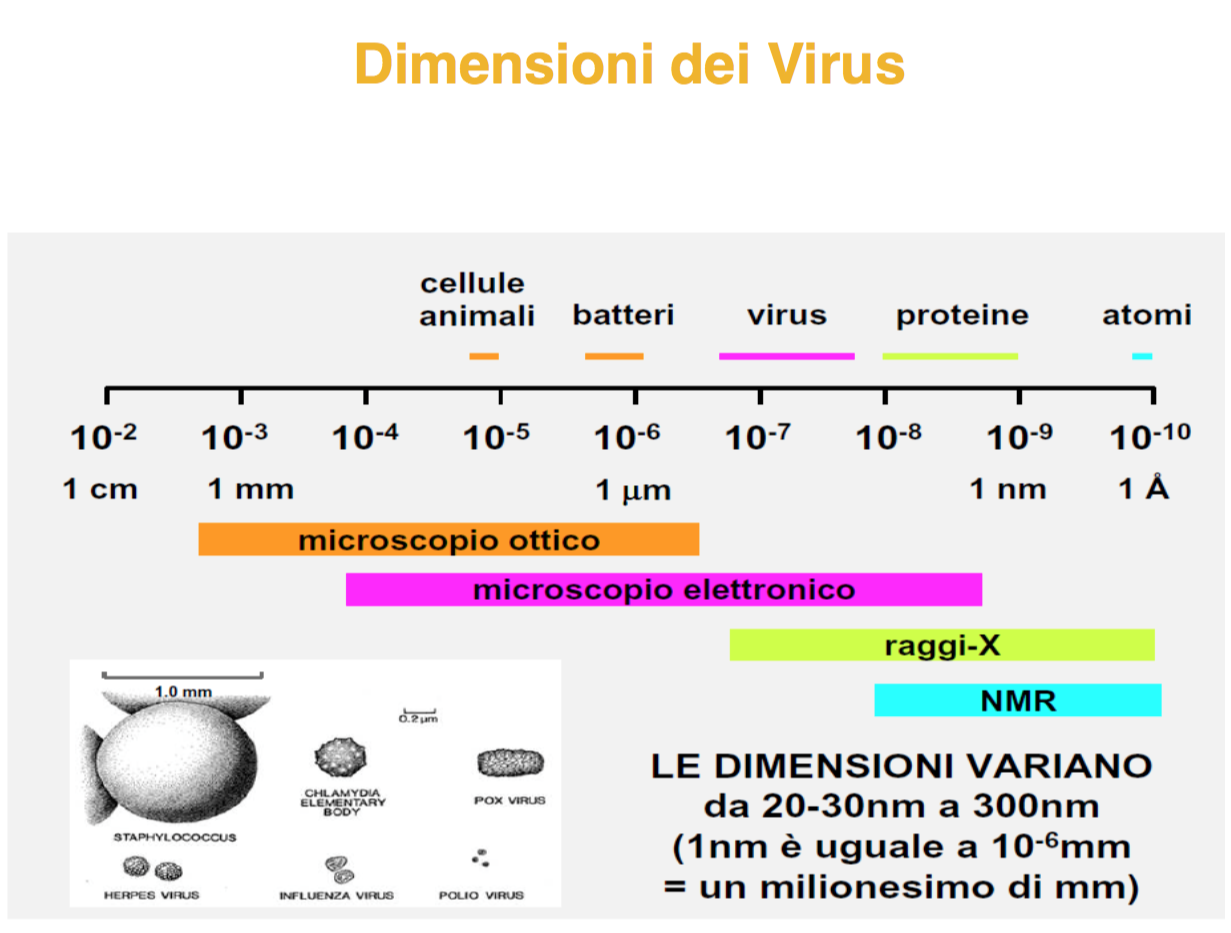 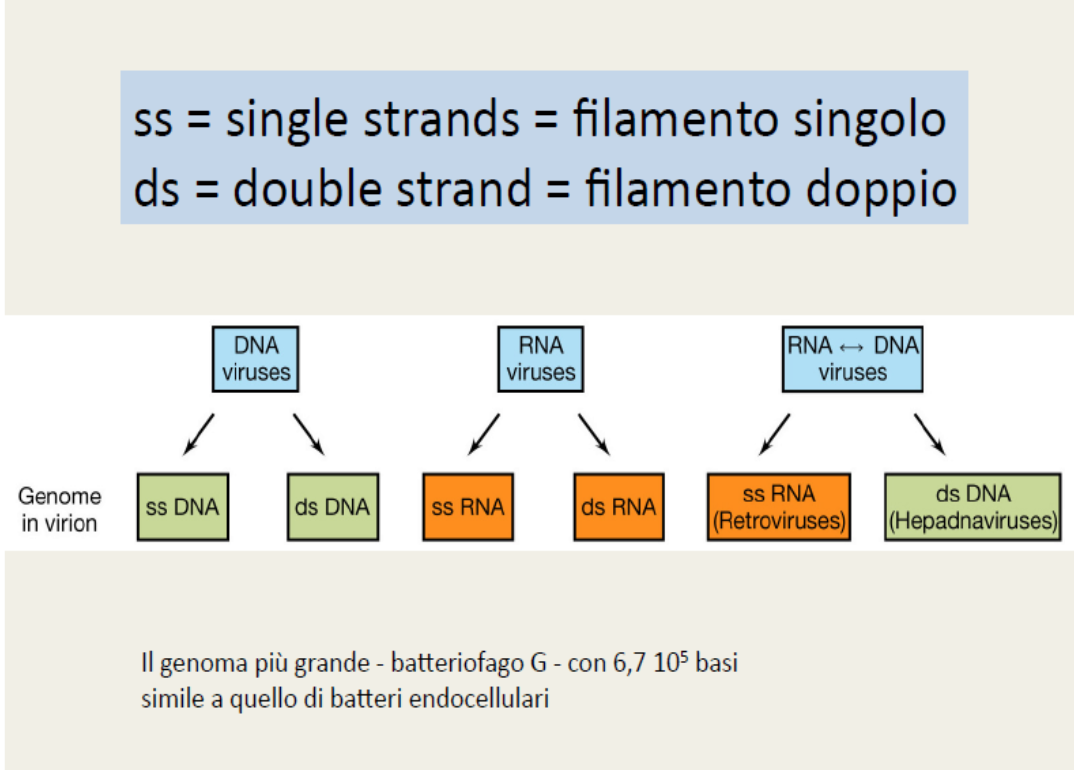 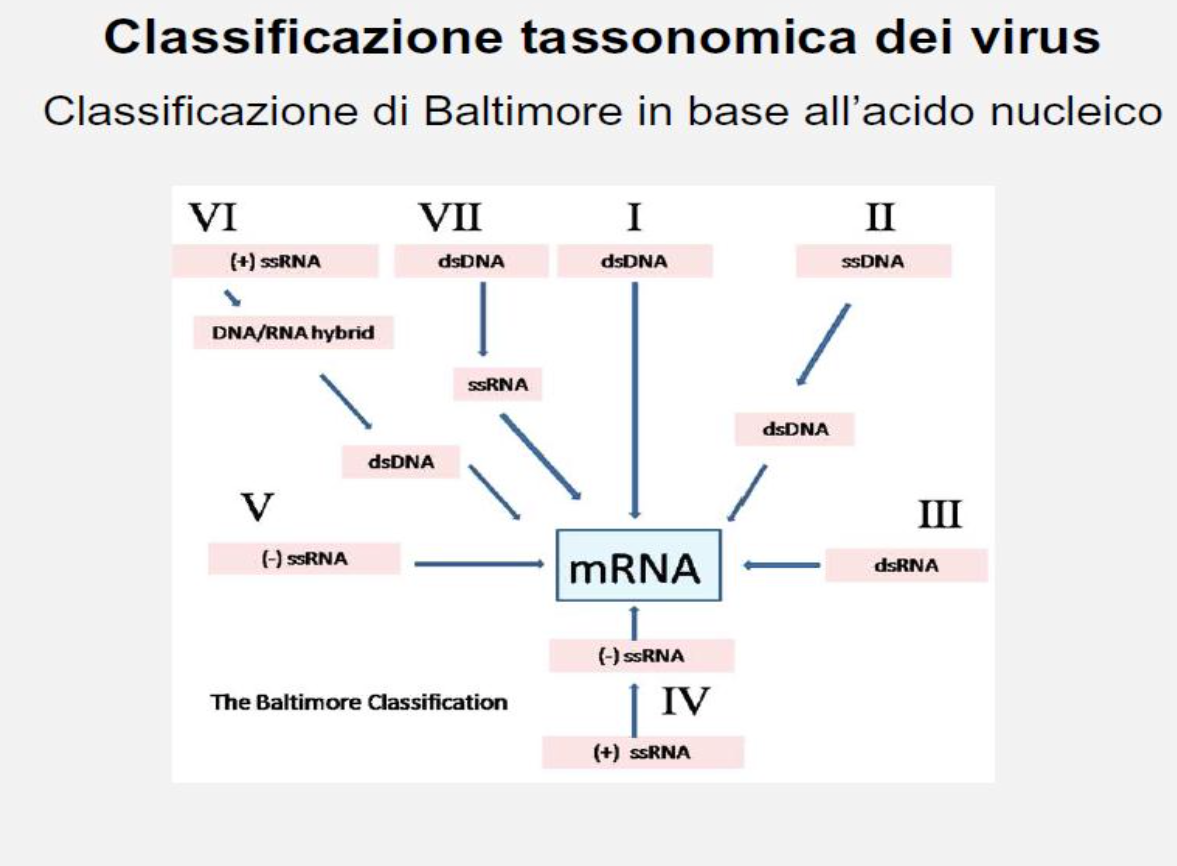 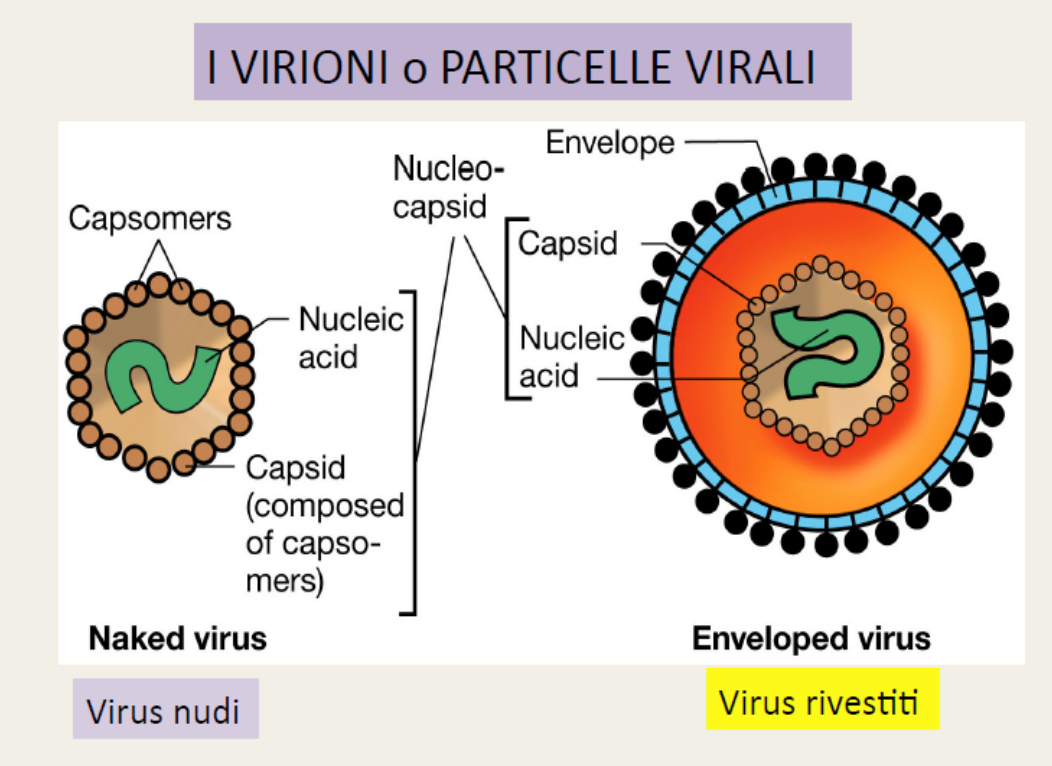 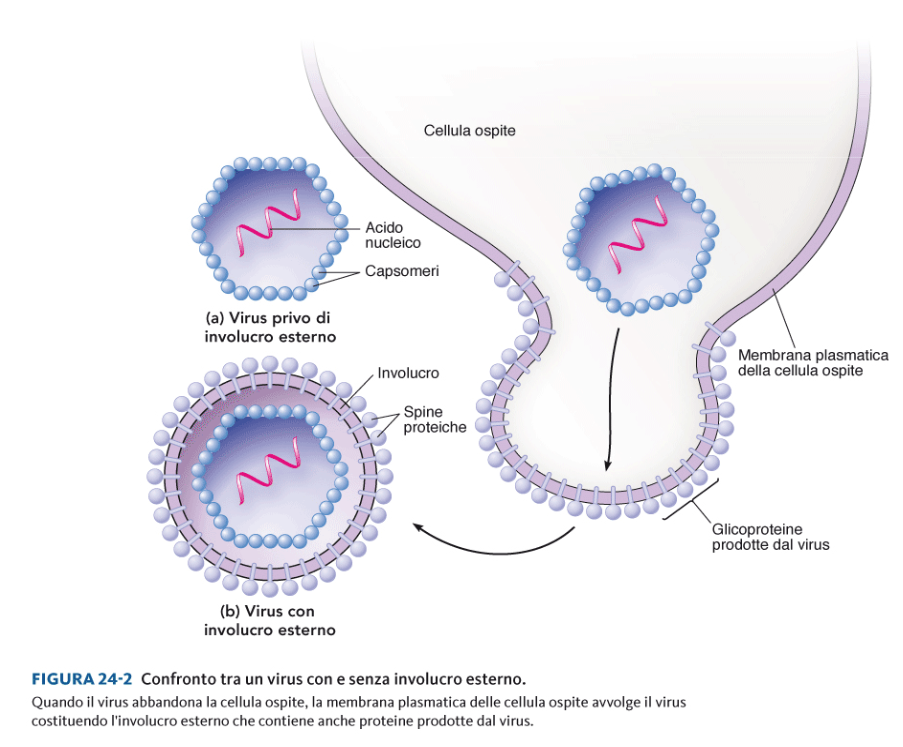 Alcuni esempi…..
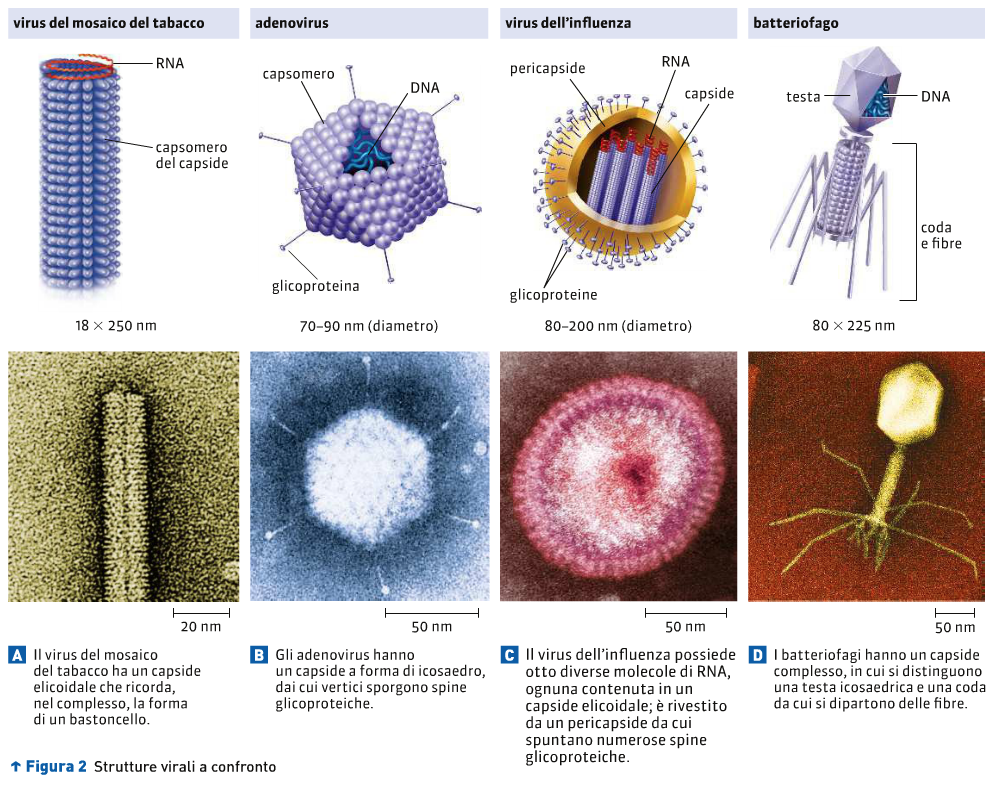 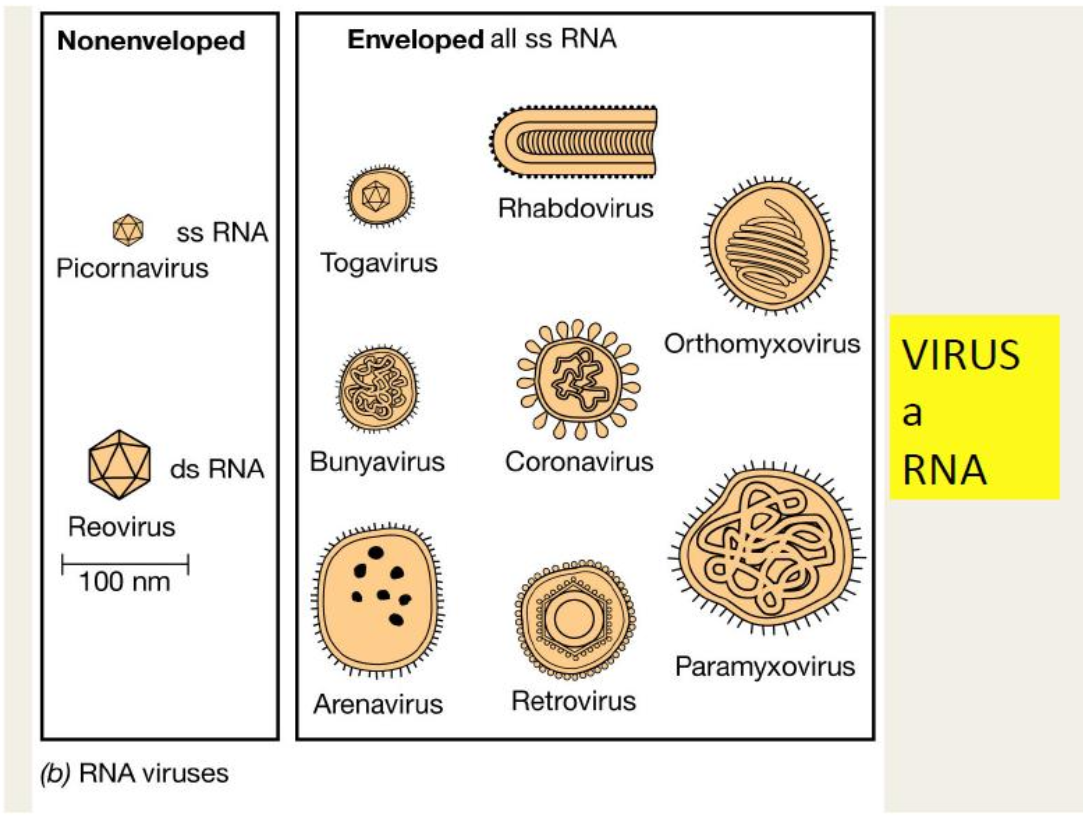 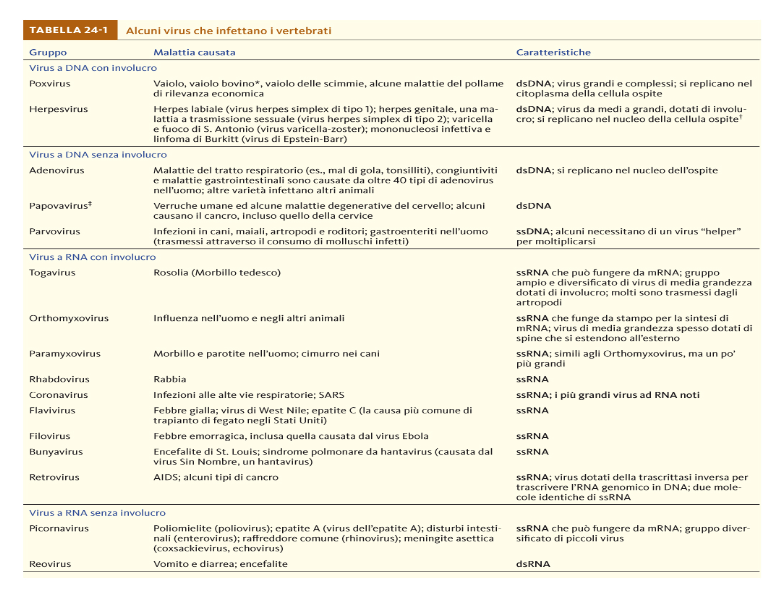 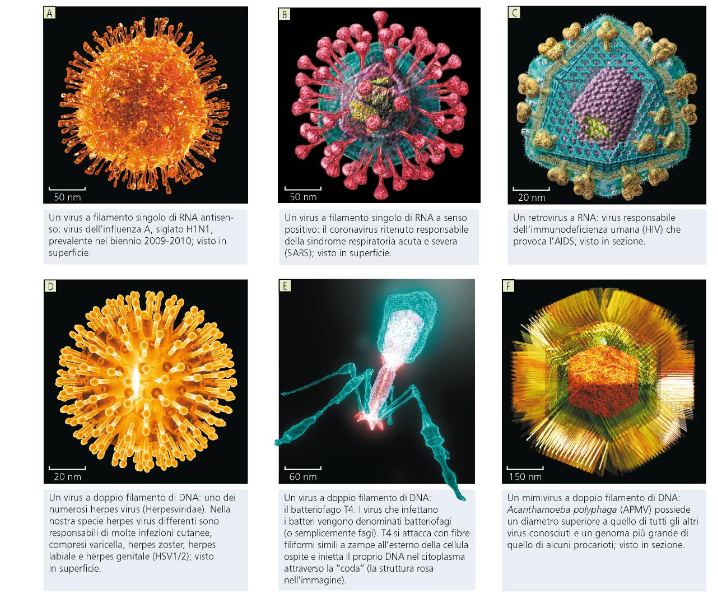 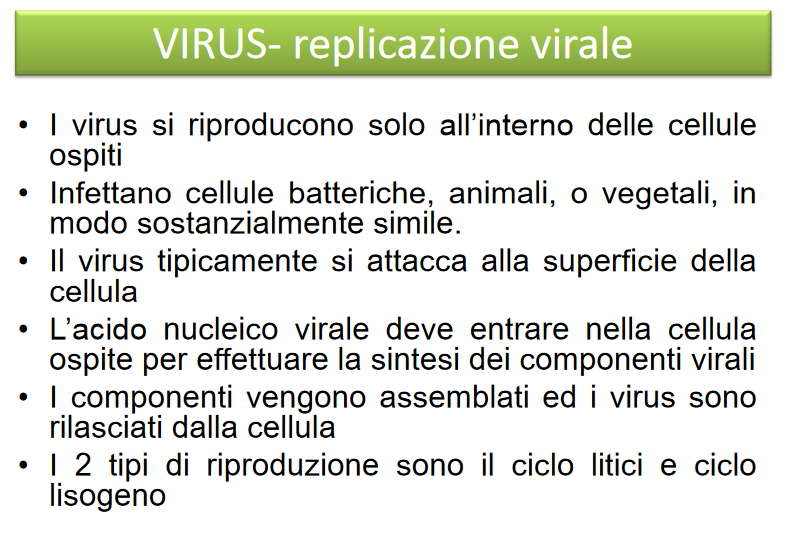 Nei batteri si distinguono due tipi di cicli
Ciclo litico 
Ciclo lisogenico
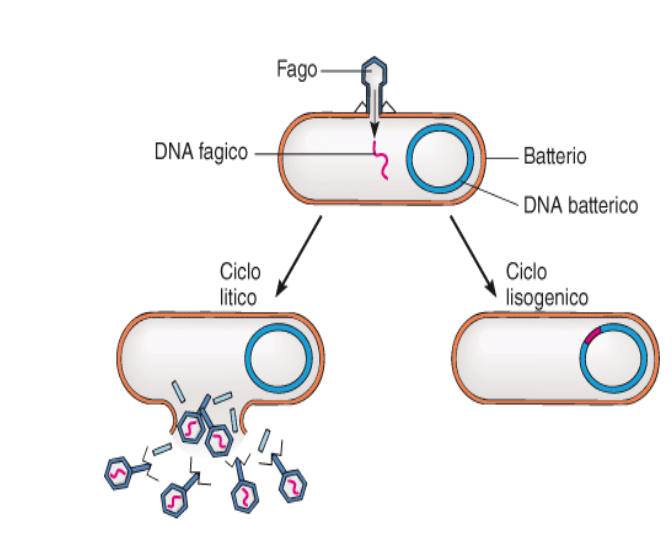 Nelle cellule animali più possibilità
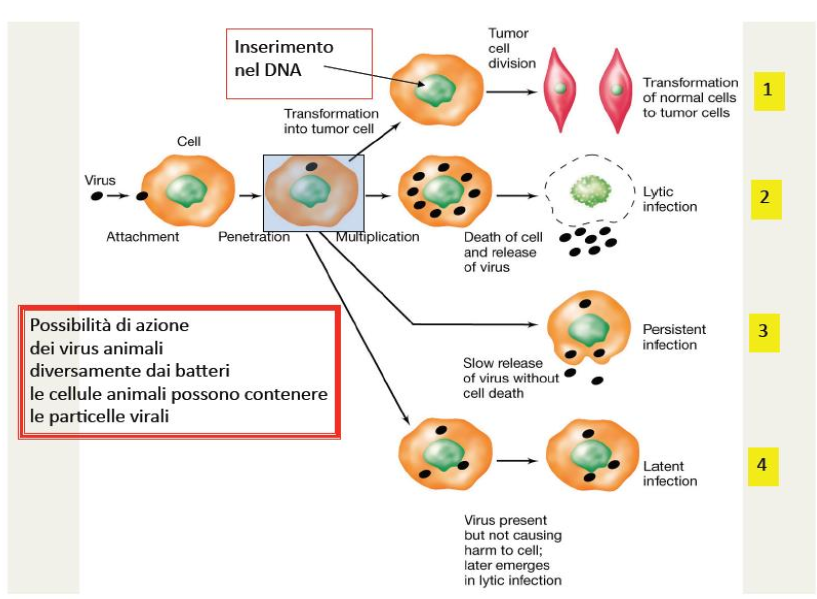 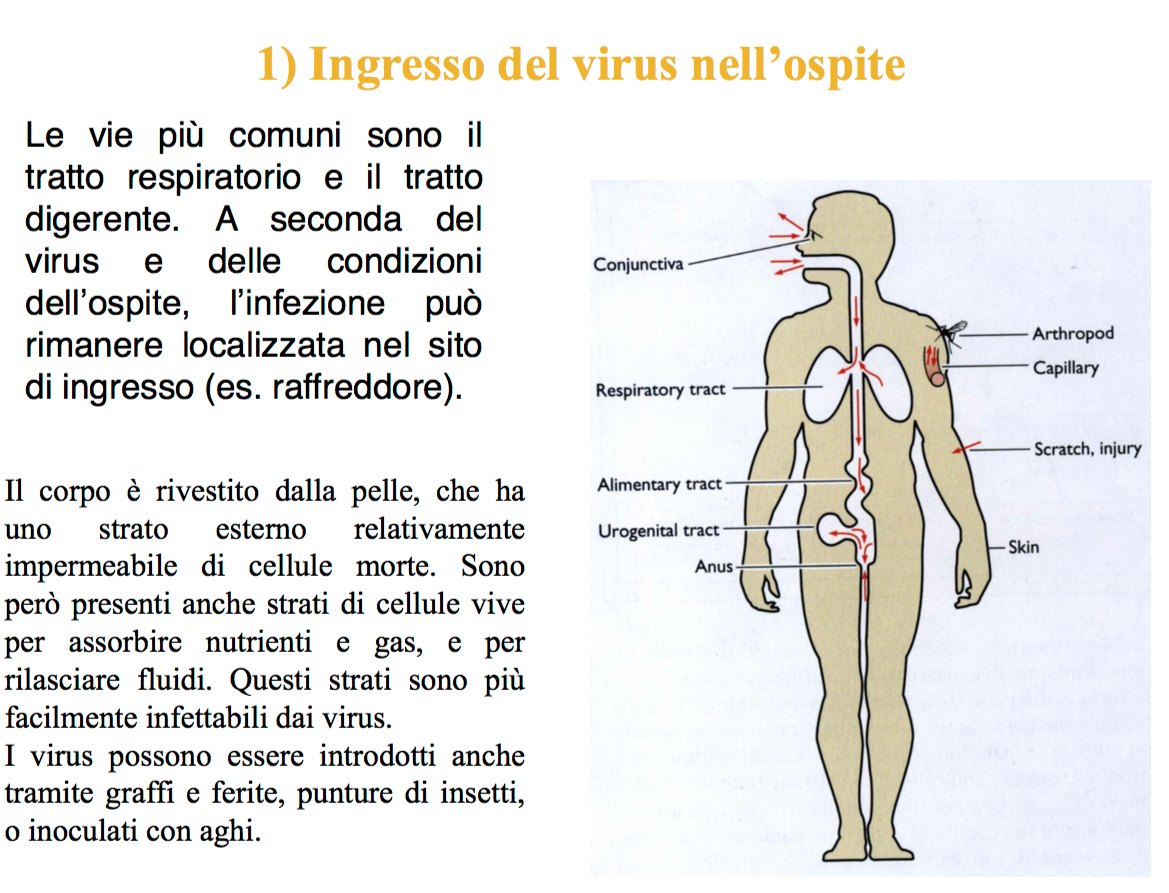 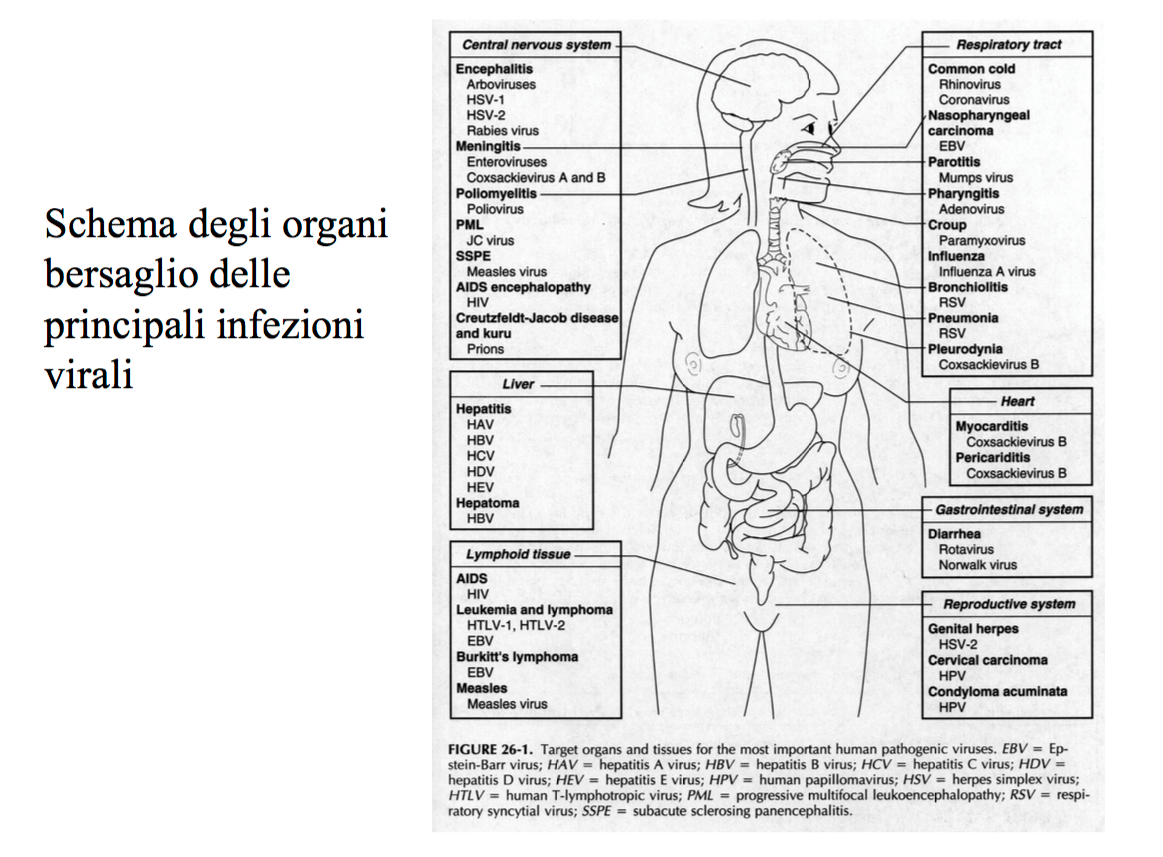 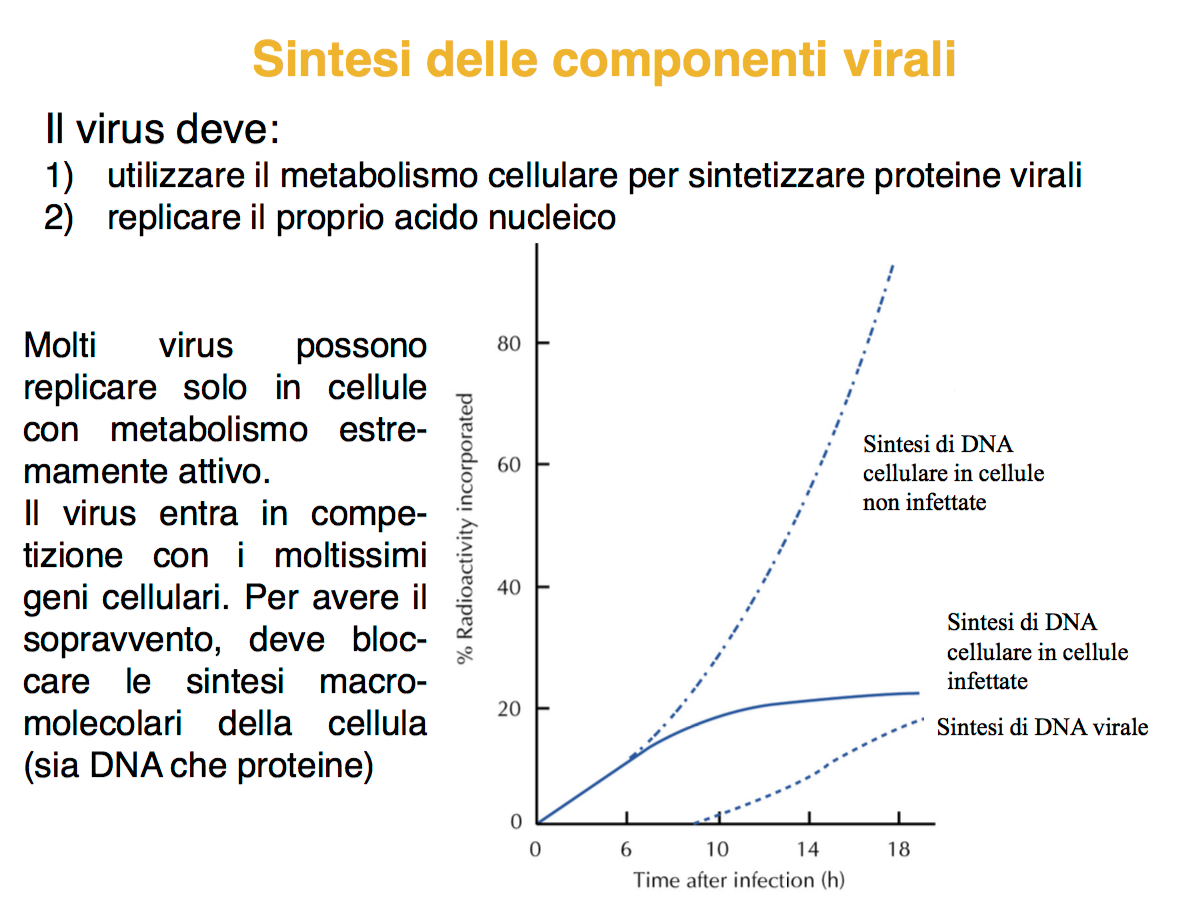 Esempi di cicli replicativi
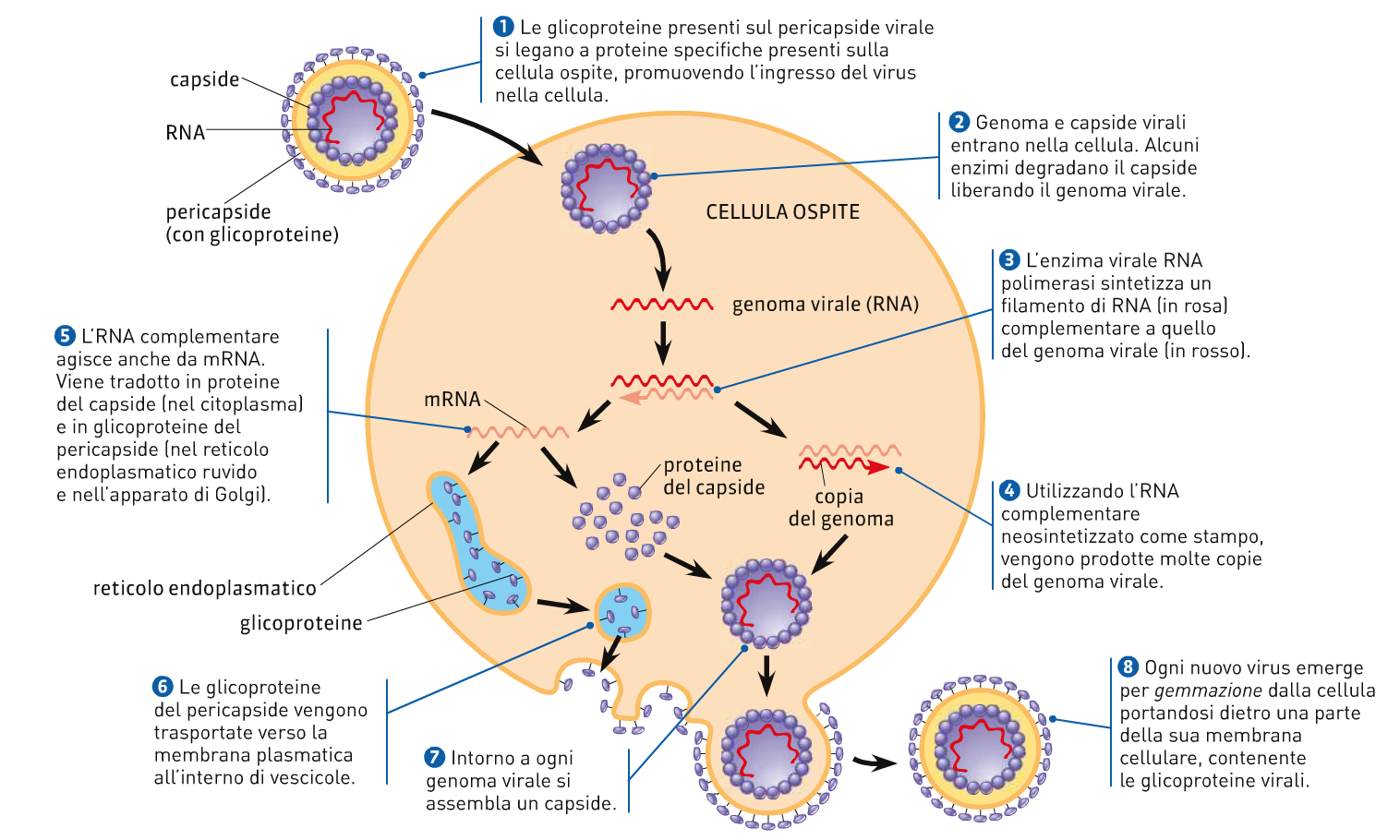 Ciclo riproduttivo di un virus a RNA con pericapside
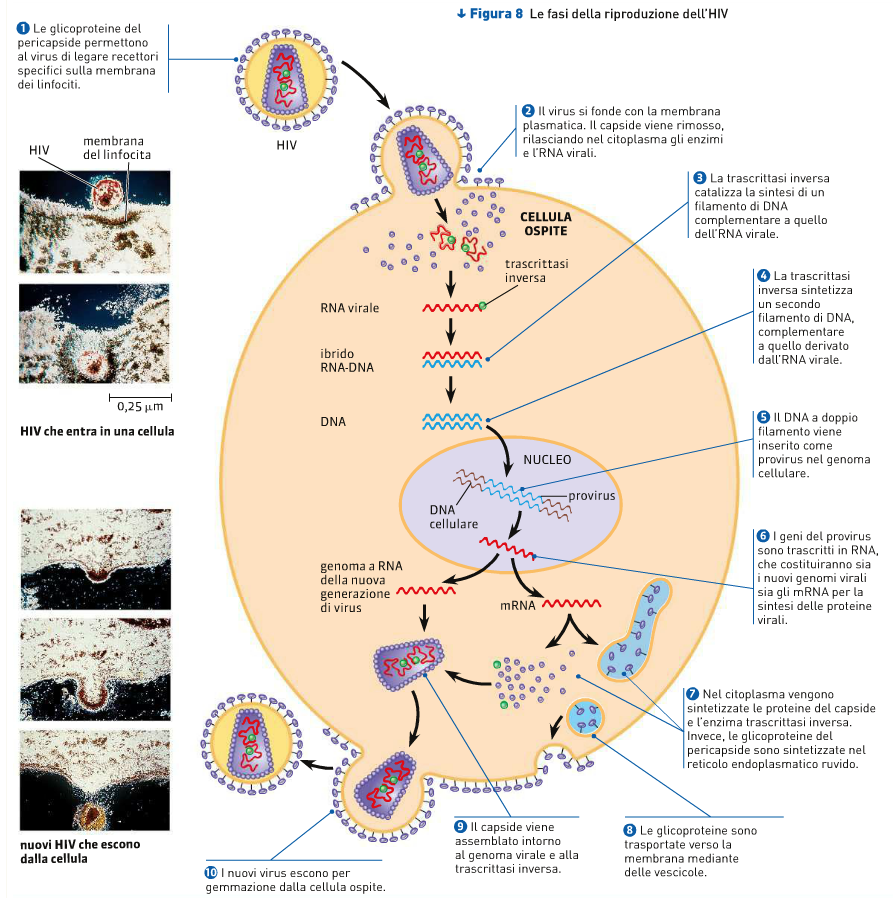 Riproduzione del virus HIV (retrovirus)
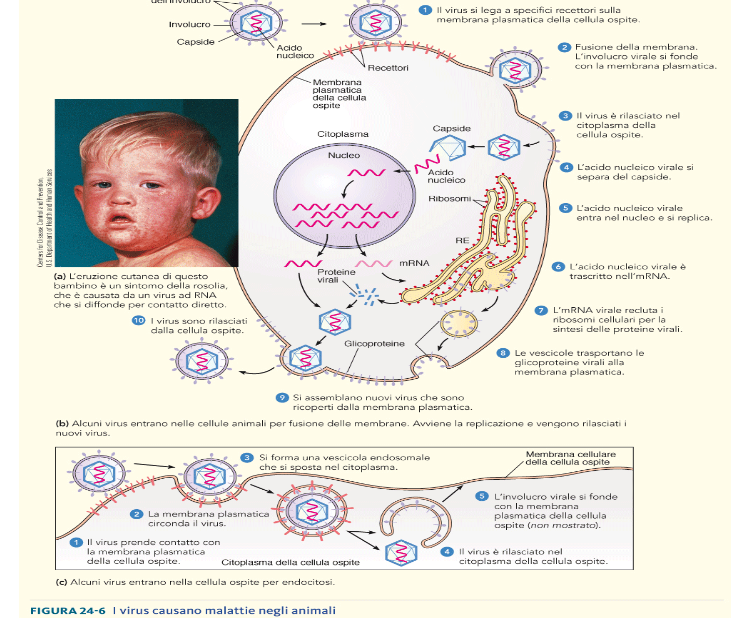 I coronavirus
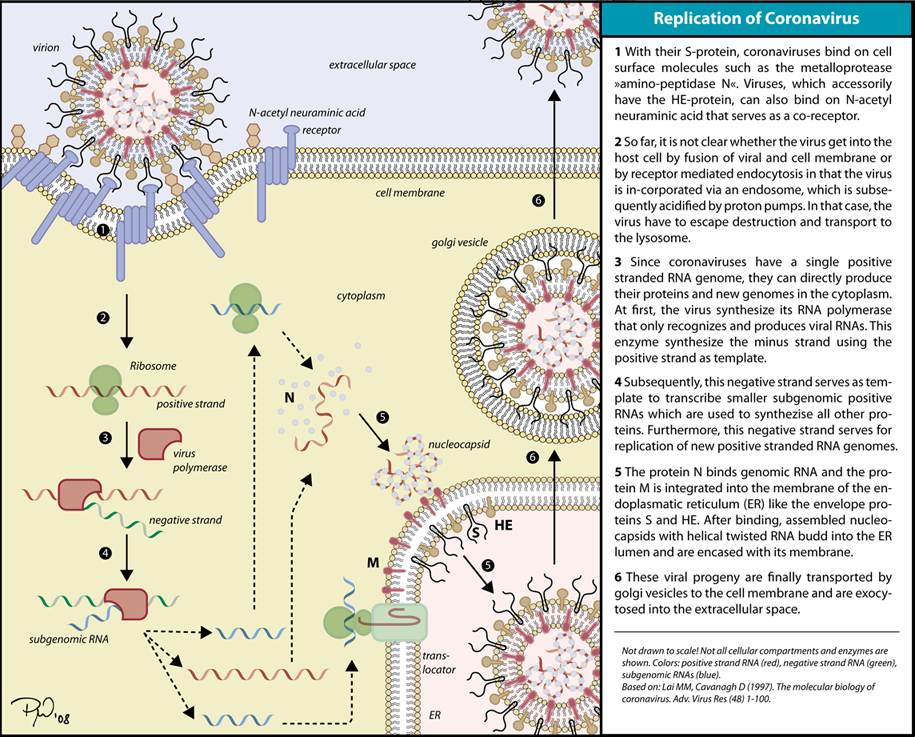 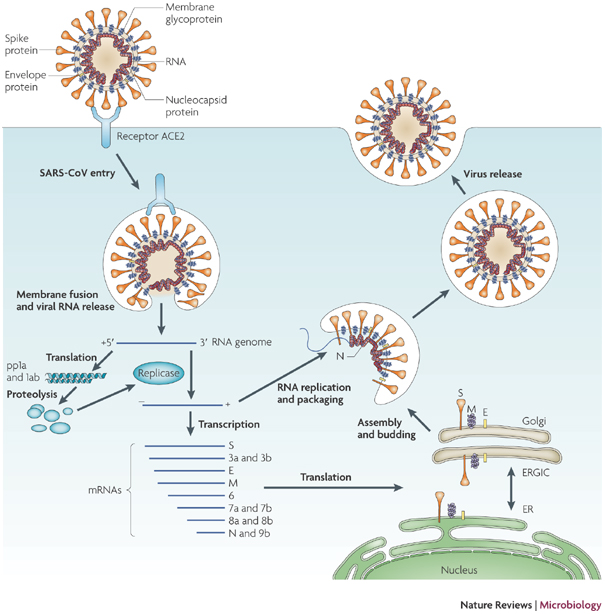 https://www.youtube.com/watch?v=YQize15nhPo

https://www.youtube.com/watch?v=QHHrph7zDLw
coronavirus
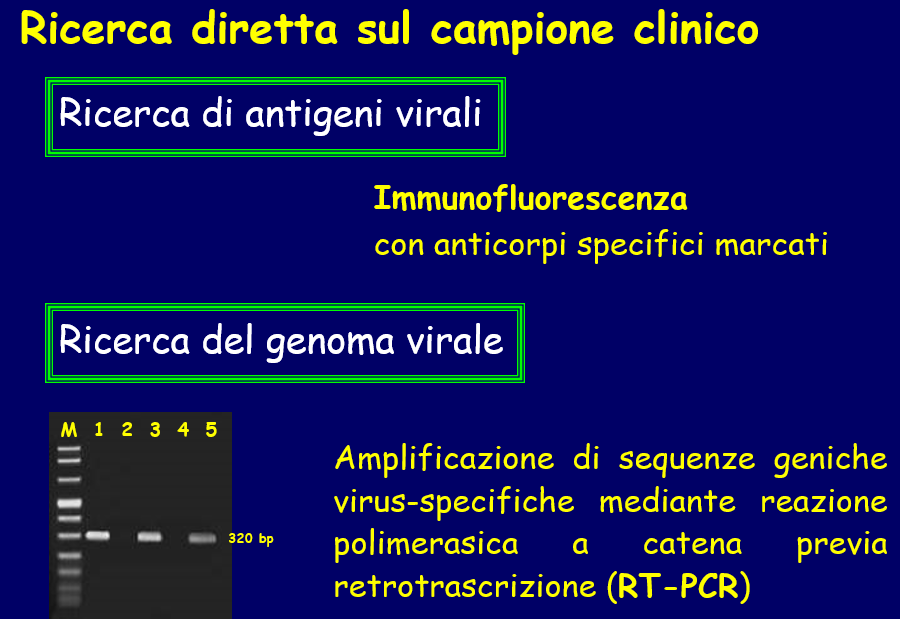 APPROFONDIMENTI
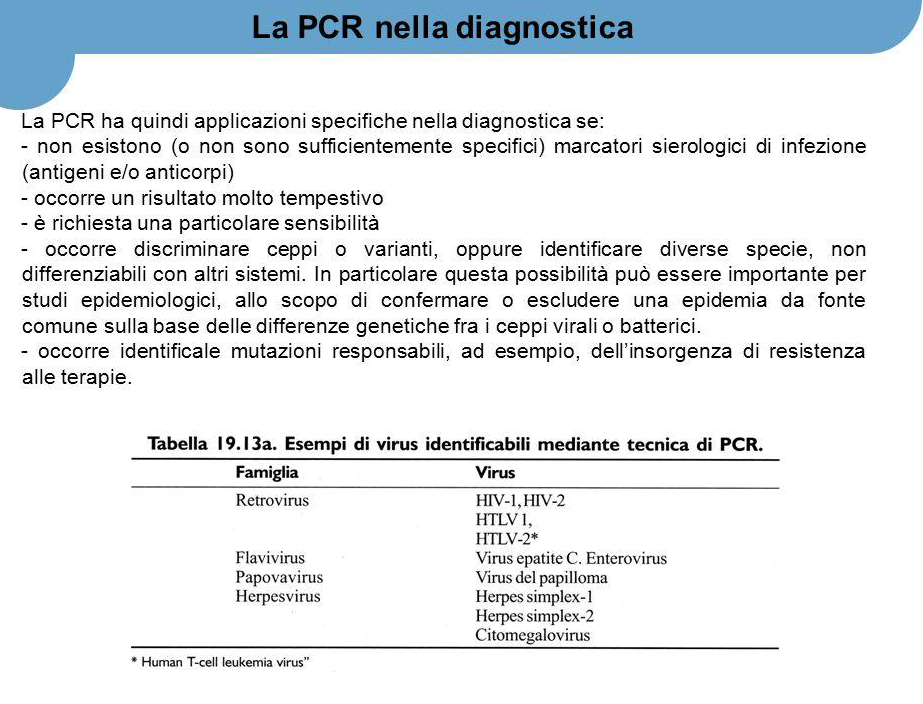 DIAGNOSI VIRALE CON PCR
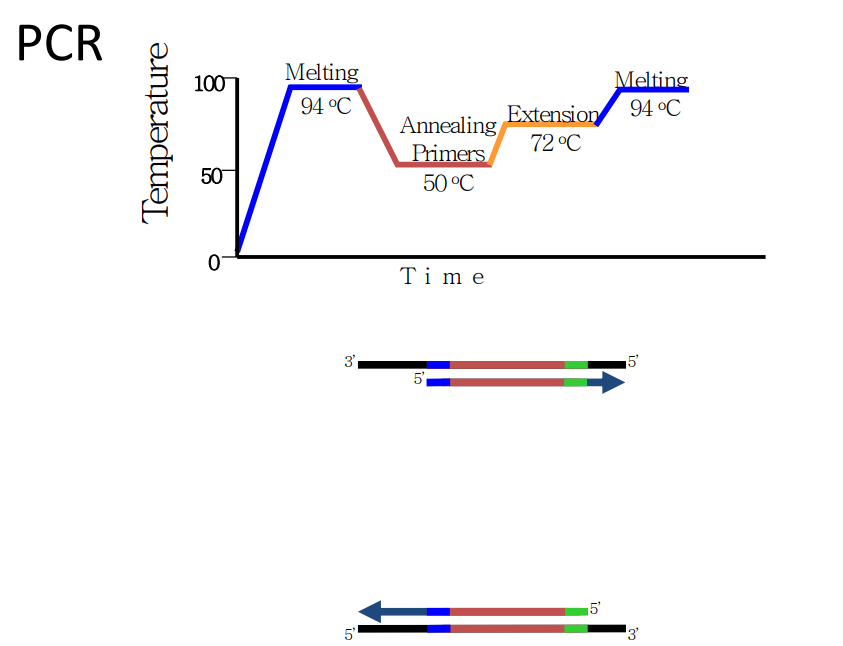 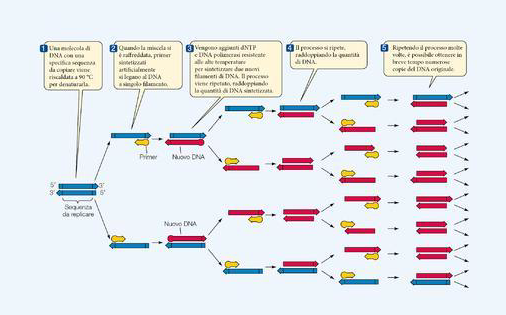 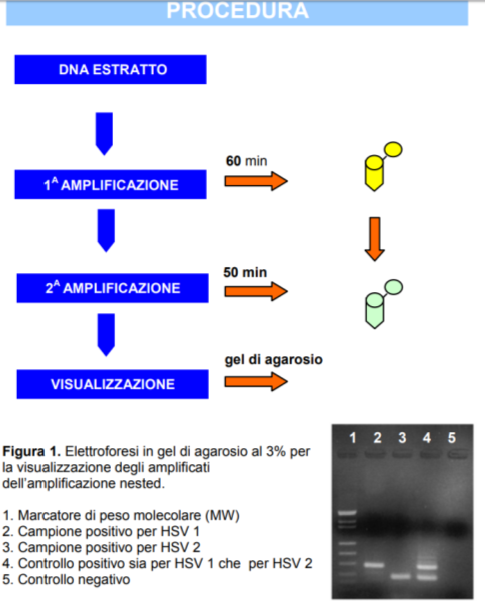 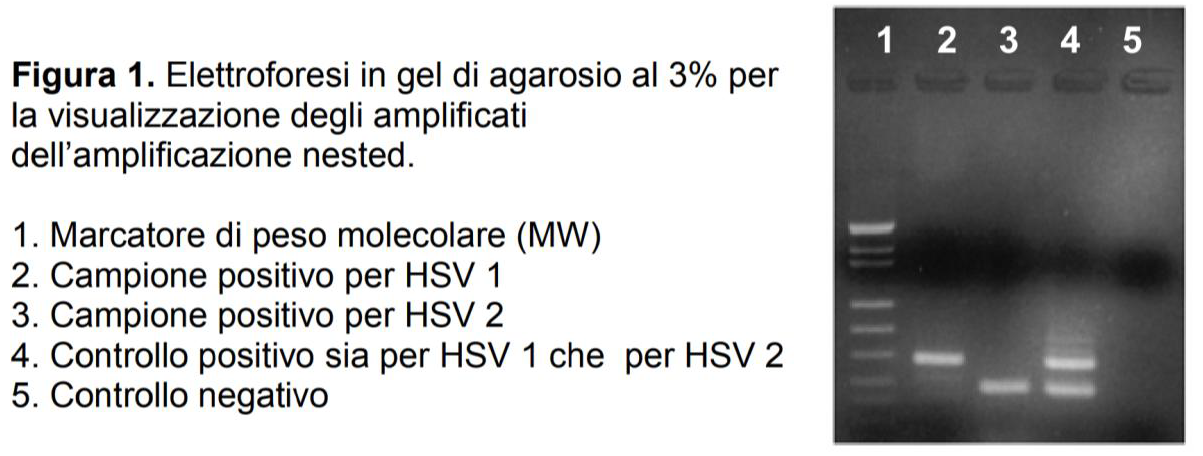 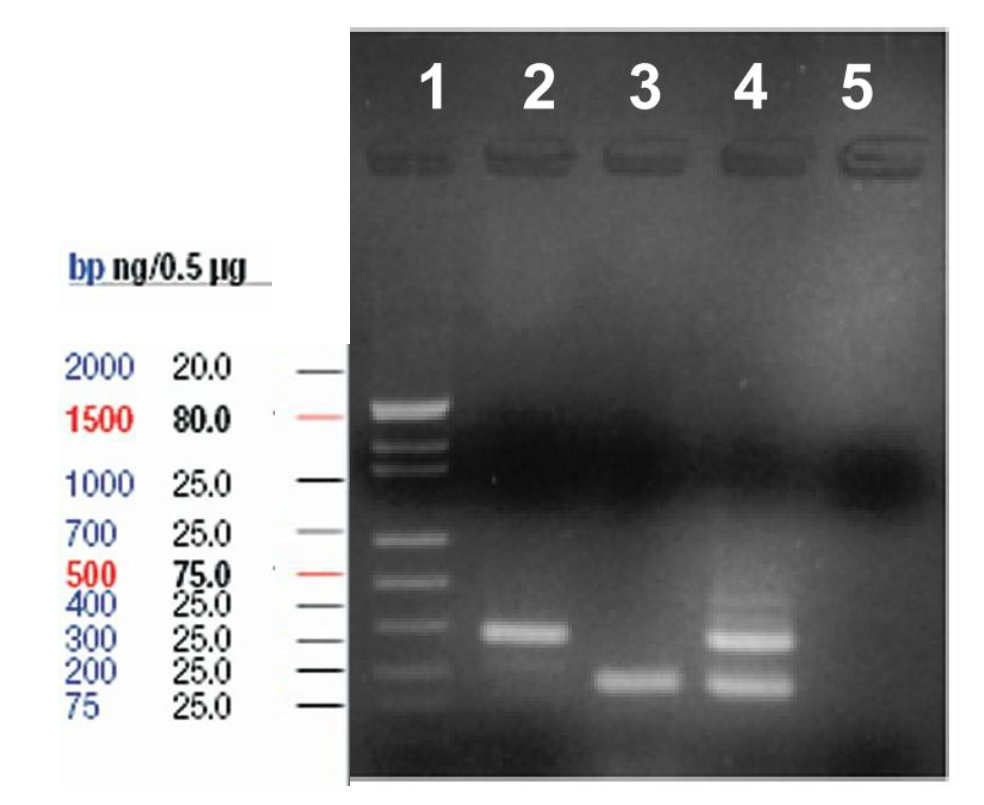 Lettura dei risultati della PCR 
Abbiamo cinque campioni da analizzare, per ricercare gli herpex virus HSV1 e HSV2. 
Vi sono campioni positivi per HSV1 e HSV2?
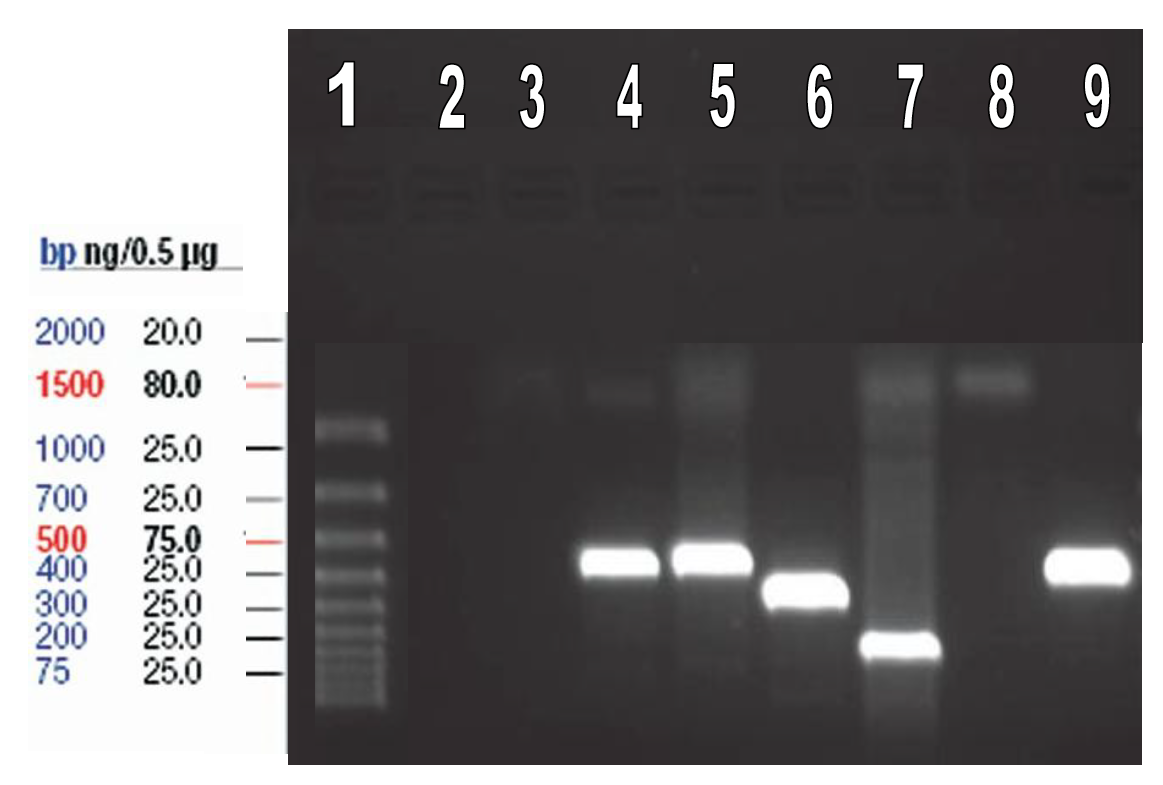 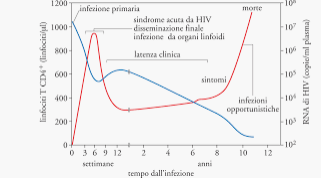 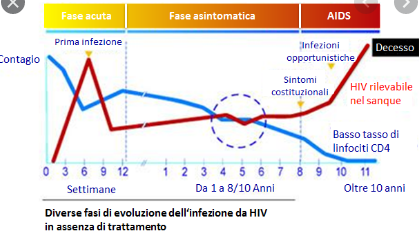 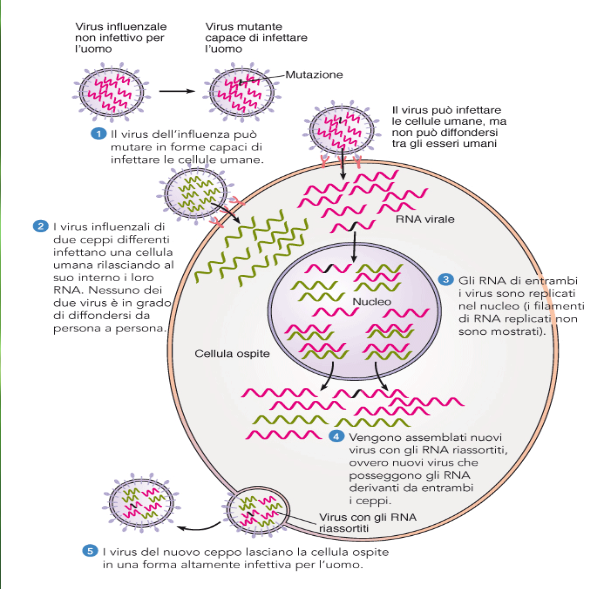